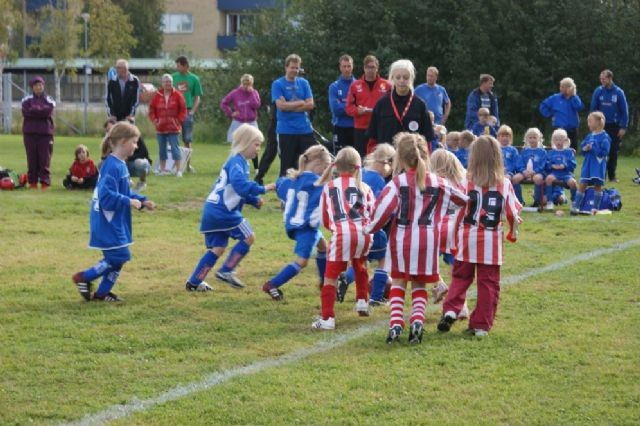 INBJUDAN TILL
PITELIGAN
2019
LÖRDAG 24 AUGUSTI
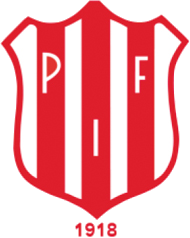 FÖR FLICKOR OCH POJKAR
FÖDDA 2010 - 2013
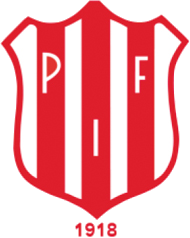 INBJUDAN TILL PITELIGAN 2018
Föreningar i Piteå, Älvsbyn, Arvidsjaur, Arjeplog och Luleå med verksamhet för pojkar och flickor födda 2010-2013 inbjuds till fotbollsfest på Nordlunda IP:s gräsplaner i Piteå.
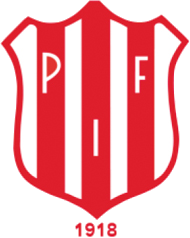 INBJUDAN TILL PITELIGAN 2019
VARMT VÄLKOMNA! /PITEÅ IF FF FLICKOR 04, POJKAR 05 SAMT PIF/MSSK FLICKOR 05